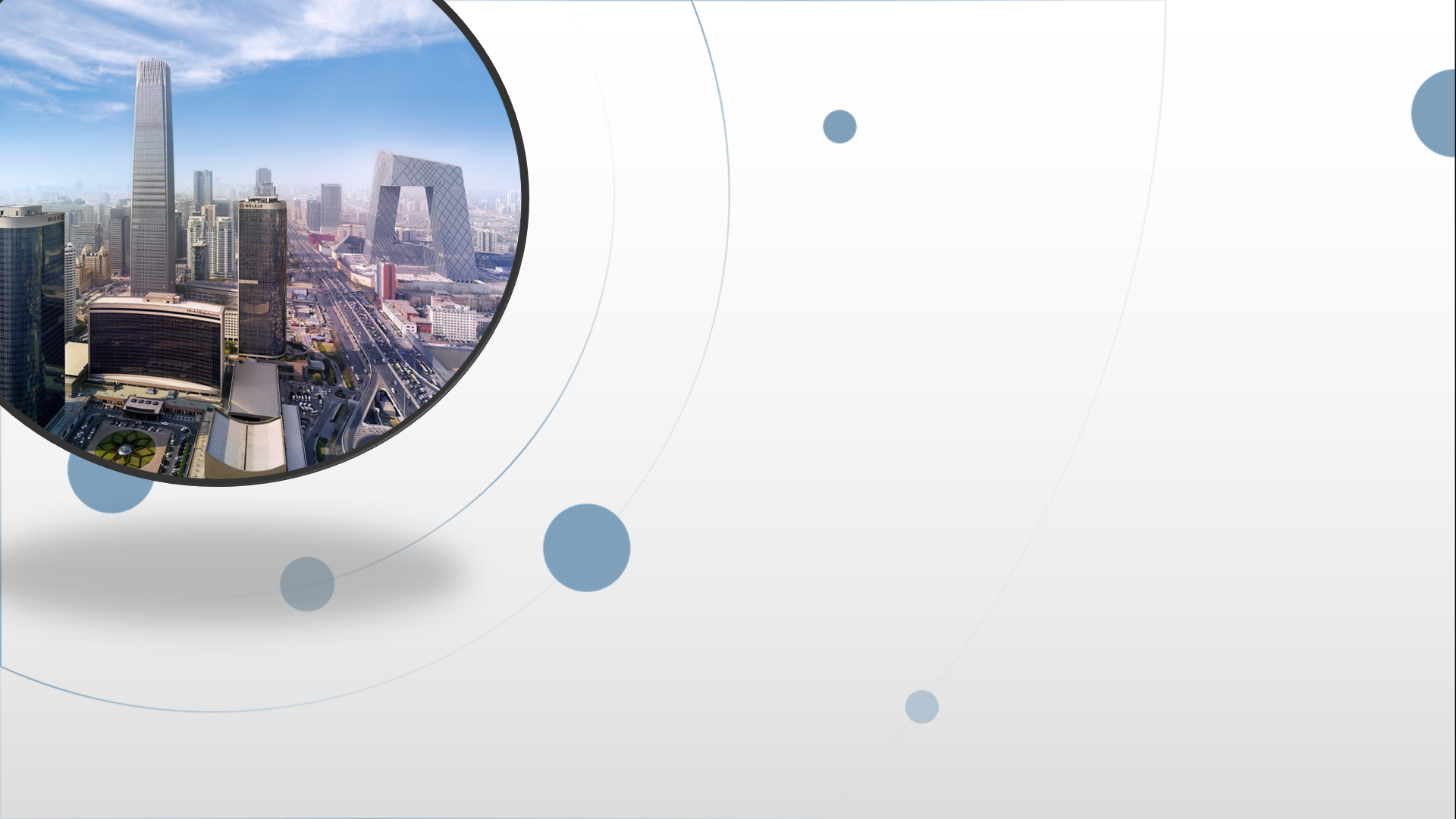 朝阳区线上课堂·高中名著阅读
《红楼梦》中的贾宝玉
北京市第十七中  李雪菲
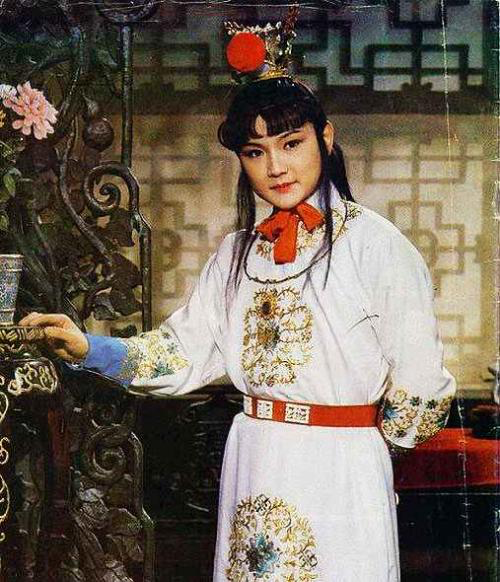 一. 不通世务的贾宝玉

二.贾宝玉的“呆话”与叛逆精神

三.宝黛爱情的实质
一.贾宝玉与“世务”
王夫人因说：“你舅舅今日斋戒去了，再见罢。只是有一句话嘱咐你：你三个姊妹倒都极好，以后一处念书认字学针线，或是偶一顽笑，都有尽让的。但我不放心的最是一件：我有一个孽根祸胎，是家里的‘混世魔王’，今日因庙里还愿去了，尚未回来，晚间你看见便知了。你只以后不要睬他，你这些姊妹都不敢沾惹他的。”
       黛玉亦常听得母亲说过，二舅母生的有个表兄，乃衔玉而诞，顽劣异常，极恶读书，最喜在内帏厮混；外祖母又极溺爱，无人敢管。今见王夫人如此说，便知说的是这表兄了。因陪笑道：“舅母说的，可是衔玉所生的这位哥哥？在家时亦曾听见母亲常说，这位哥哥比我大一岁，小名就唤宝玉，虽极憨顽，说在姊妹情中极好的。况我来了，自然只和姊妹同处，兄弟们自是别院另室的，岂得去沾惹之理？”王夫人笑道：“你不知道原故：他与别人不同，自幼因老太太疼爱，原系同姊妹们一处娇养惯了的。若姊妹们有日不理他，他倒还安静些，纵然他没趣，不过出了二门，背地里拿着他两个小幺儿出气，咕唧一会子就完了。若这一日姊妹们和他多说一句话，他心里一乐，便生出多少事来。所以嘱咐你别睬他。他嘴里一时甜言蜜语，一时有天无日，一时又疯疯傻傻，只休信他。”
一.贾宝玉与“世务”
西江月

无故寻愁觅恨，有时似傻如狂。纵然生得好皮囊，腹内原来草莽。潦倒不通世务，愚顽怕读文章。行为偏僻性乖张，那管世人诽谤。


富贵不知乐业，贫穷难耐凄凉。可怜辜负好韶光，于国于家无望。天下无能第一，古今不肖无双。寄言纨绔与膏粱，莫效此儿形状。
一.贾宝玉与“世务”
“通世务”的官宦子弟：
贾赦、贾珍、贾琏、贾环、贾蓉……

“通世务”的皇商子弟：
薛蟠

“通世务”的读书人：
贾雨村
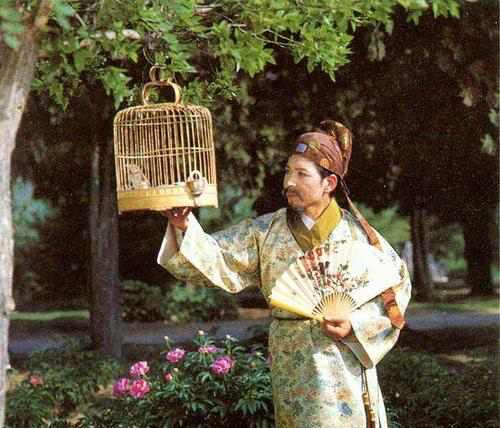 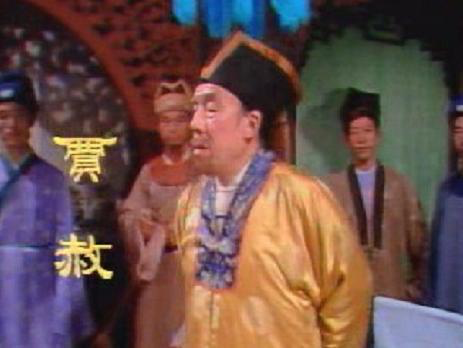 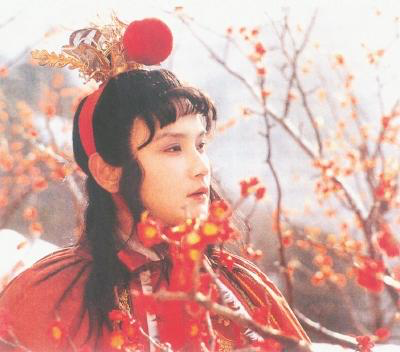 什么样的世务
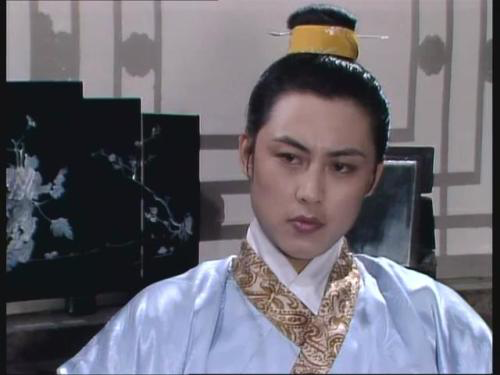 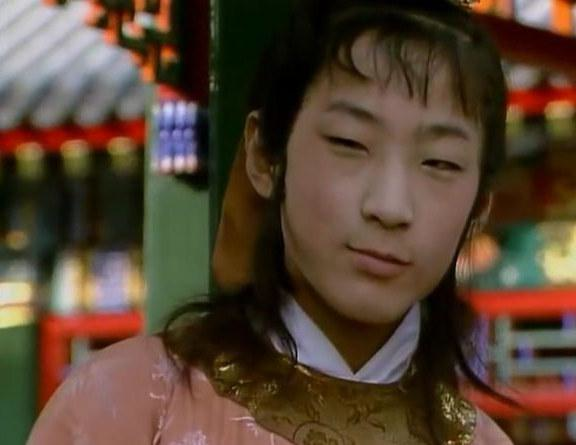 不通世务的本质
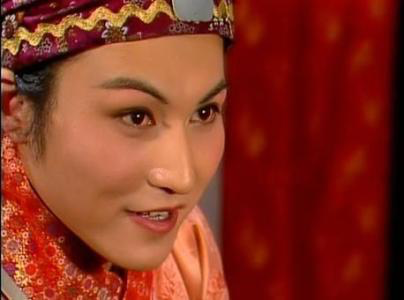 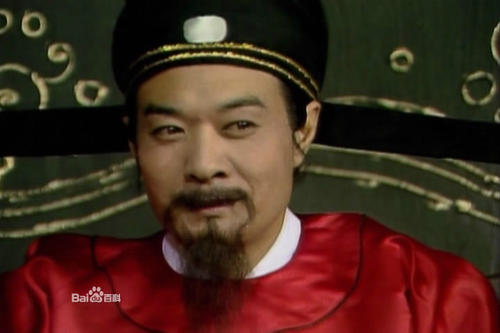 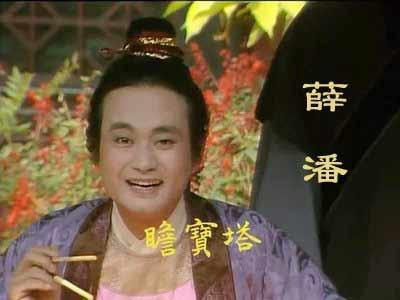 二.贾宝玉的“呆话”与叛逆精神
呆话一：
       女儿是水做的骨肉，男人是泥做的骨肉。我见了女儿，我便清爽；见了男子，便觉浊臭逼人。
二.贾宝玉的“呆话”与叛逆精神
呆话二：
      骂“读书上进的人”是“禄蠹”。
      “那些个须眉浊物，只知道文死谏，武死战。这二死是大丈夫死名死节，竟何如不死的好！”
二.贾宝玉的“呆话”与叛逆精神
湘云笑道：“还是这个情性改不了。如今大了，你就不愿读书，去考举人进士的，也该常会会这些为官做宰的人们，谈谈讲讲些仕途经济的学问；也好将来应酬世务，日后也有个朋友。没见你成年家只在我们队里搅些什么。”宝玉听了道：“姑娘，请别的姊妹屋里坐坐，我这里仔细脏了你知经济学问的。”袭人道：“云姑娘，快别说这话。上回也是宝姑娘也说过一回，他也不管人脸上过的去过不去，就咳了一声，拿起脚来走了。这里宝姑娘的话也没说完，见他走了，登时羞得脸通红，说又不是，不说又不是。幸而是宝姑娘，那要是林姑娘，不知又闹到怎么样，哭的怎么样呢。提起这些话来，真真宝姑娘教人敬重，自己讪了一会子去了。我倒过不去，只当他恼了。谁知道后来还是照旧一样，真真有涵养，心地宽大。谁知这一个反倒同他生分了。——那林姑娘见你赌气不理他，你得赔多少不是呢。”宝玉道：“林姑娘从来说过这些混帐话不曾？若他也说过这些混帐话，我早和他生分了。”袭人和湘云都点头笑道：“这原是混帐话。”
二.贾宝玉的“呆话”与叛逆精神
呆话三：
     “这些个东西原不过是借人所用，你爱这样，我爱那样，各自性情不同。比如扇子原是扇的，你要撕着玩也可以使得，只是不可生气时拿他出气。就如杯盘，原是盛东西的，你喜听那一声响，就故意的碎了也可以使得，只是别在生气时拿他出气，这就是爱物了。”
二.贾宝玉的“呆话”与叛逆精神
宝玉道：“大正月里哭什么？这里不好，你别处玩去。你天天念书，倒念胡涂了。比如这件东西不好，横竖那一件好，就弃了这件取那个。难道你守着这个东西哭一会子就好了不成？你原是来取乐玩的，既不能取乐，就往别处去寻乐玩去。哭一会子，难道算取乐玩了不成？倒招自己烦恼，不如快去为是。”贾环听了，只得回来。
                                                          ——《红楼梦》第二十回
二.贾宝玉的“呆话”与叛逆精神
一日，宝玉因各处游的烦腻，便想起《牡丹亭》曲来，自己看了两遍，犹不惬怀。因闻得梨香院的十二个女孩子中有小旦龄官最是唱的好，因着意出角门来找时，只见宝官玉官都在院内，见宝玉来了，都笑嘻嘻的让坐。宝玉因问龄官在那里。众人都告诉他说：“在他房里呢。”宝玉忙至他房内，只见龄官独自倒在枕上，见他进来，文风不动。宝玉素昔与别的女孩子顽惯了的，只当龄官也同别人一样，因近前来身傍坐下，又陪笑央他起来唱“袅晴丝”一套。不想龄官见他坐下，忙抬身起来躲避，正色说道：“嗓子哑了。前儿娘娘传进我们去，我还没有唱呢。”宝玉见他坐正了，再一细看，原来就是那日蔷薇花下划“蔷”字的那一个。又见如此景况，从来未经过这番被人弃厌，自己便讪讪的红了脸，只得出来了。宝官等不解何故，因问其所以。宝玉便说了，遂出来。
                                                                                              ——《红楼梦》第三十六回
二.贾宝玉的“呆话”与叛逆精神
满纸荒唐言，一把辛酸泪。
都云作者痴，谁解其中味。
        贾宝玉所代表的社会思潮当时还处于“草色遥看近却无”的状态，所以时人难以认识其思想的“理路”，而作者却从生活中把握了这种体现着那刚刚产生、还在酝酿之中、后来被称为“民主主义思想”因素的人物性格，将之塑造成典型形象，并且写得血肉丰满，跃然纸上，进而褒奖之。可见作者曹雪芹，他不只是伟大的文学家，而且是位杰出的启蒙主义的先驱。
                                                              ——张锦池先生《贾宝玉的叛逆思想》
三.宝黛爱情的实质
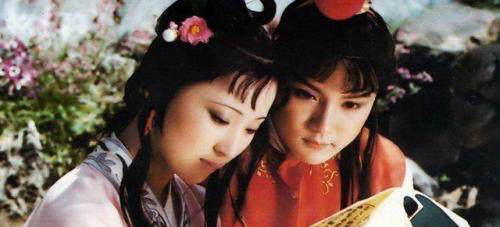 一个是阆苑仙葩，一个是美玉无瑕，若说没奇缘，今生偏又遇着他，若说有奇缘，如何心事终虚化，一个枉自嗟呀，一个空劳牵挂，一个是水中月，一个是镜中花，想眼中能有多少泪珠儿，怎经(禁)得秋流到冬，春流到夏
                                                                                           《红楼梦  枉凝眉》
此事说来好笑，竟是千古未闻的罕事。只因西方灵河岸上三生石畔，有绛珠草一株，时有赤瑕宫神瑛侍者，日以甘露灌溉，这绛珠草始得久延岁月。后来既受天地精华，复得雨露滋养，遂得脱却草胎木质，得换人形，仅修成个女体，终日游于离恨天外，饥则食蜜青果为膳，渴则饮灌愁海水为汤。只因尚未酬报灌溉之德，故其五内便郁结着一段缠绵不尽之意。恰近日这神瑛侍者凡心偶炽，乘此昌明太平朝世，意欲下凡造历幻缘，已在警幻仙子案前挂了号。警幻亦曾问及，灌溉之情未偿，趁此倒可了结的。那绛珠仙子道：‘他是甘露之惠，我并无此水可还。他既下世为人，我也去下世为人，但把我一生所有的眼泪还他，也偿还得过他了。’因此一事，就勾出多少风流冤家来，陪他们去了结此案。
                               ——《红楼梦》第一回
摔玉
葬花
剪荷包
……
        湘云笑道：“还是这个情性改不了。如今大了，你就不愿读书，去考举人进士的，也该常会会这些为官做宰的人们，谈谈讲讲些仕途经济的学问；也好将来应酬世务，日后也有个朋友。没见你成年家只在我们队里搅些什么。”宝玉听了道：“姑娘，请别的姊妹屋里坐坐，我这里仔细脏了你知经济学问的。”袭人道：“云姑娘，快别说这话。上回也是宝姑娘也说过一回，他也不管人脸上过的去过不去，就咳了一声，拿起脚来走了。这里宝姑娘的话也没说完，见他走了，登时羞得脸通红，说又不是，不说又不是。幸而是宝姑娘，那要是林姑娘，不知又闹到怎么样，哭的怎么样呢。提起这些话来，真真宝姑娘教人敬重，自己讪了一会子去了。我倒过不去，只当他恼了。谁知道后来还是照旧一样，真真有涵养，心地宽大。谁知这一个反倒同他生分了。——那林姑娘见你赌气不理他，你得赔多少不是呢。”宝玉道：“林姑娘从来说过这些混帐话不曾？若他也说过这些混帐话，我早和他生分了。”袭人和湘云都点头笑道：“这原是混帐话。”
                                                       ——《红楼梦》第三十二回贾母疼爱薛宝琴
访妙玉乞红梅
芙蓉女儿诔
……
五美吟
               其一：西施
一代倾城逐浪花，吴宫空自忆儿家；
效颦莫笑东村女，头白溪边尚浣纱。
               其二：虞姬
肠断乌骓夜啸风，虞兮幽恨对重瞳；
黥彭甘受他年醢，饮剑何如楚帐中。
              其三：明妃
绝艳惊人出汉宫，红颜命薄古今同；
君王纵使轻颜色，予夺权何畀画工？
            其四：绿珠
瓦砾明珠一例抛，何曾石尉重娇娆；
都缘顽福前生造，更有同归慰寂寥。
            其五：红拂
长揖雄谈态自殊，美人巨眼识穷途；
尸居余气杨公幕，岂得羁縻女丈夫。
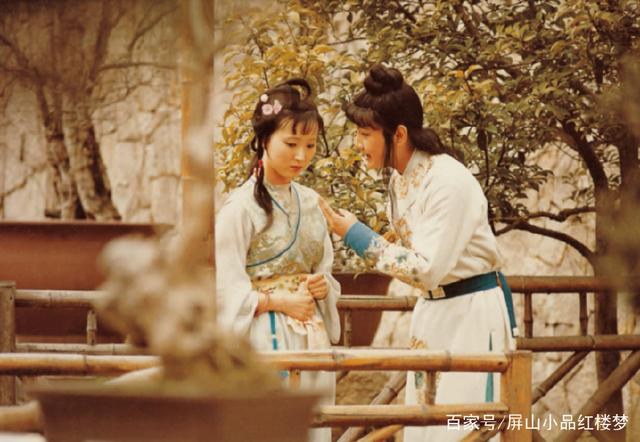 三.宝黛爱情的实质
真和美
携手成长
情投意合
两心默契
叛逆者的知音、知心之爱
婚恋自由的撼动人心的时代精神
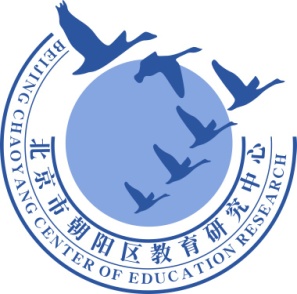 谢谢您的观看
北京市朝阳区教育研究中心  制作